CSE 331Software Design & Implementation
Kevin Zatloukal
Spring 2022
Lecture 2 – Reasoning About Straight-Line Code
CSE 331 Spring 2022
1
Motivation for Reasoning
Want a way to determine correctness without running the code

Most important part of the correctness techniques
tools, inspection, testing

You need a way to do this in interviews
key reason why coding interviews are done without computers

This is not easy (see HW0)
CSE 331 Spring 2022
2
Our Approach
We will learn a set of formal tools for proving correctness
(later, this will also allow us to generate the code)

Most professionals can do reasoning like this in their head
most do an informal version of what we will see
eventually, it will be the same for you

Formal version has key advantages
teachable
mechanical (no intuition or creativity required)
necessary for hard problems
we turn to formal tools when problems get too hard
CSE 331 Spring 2022
3
Formal Reasoning
Invented by Robert Floyd and Sir Anthony Hoare
Floyd won the Turing award in 1978
Hoare won the Turing award in 1980
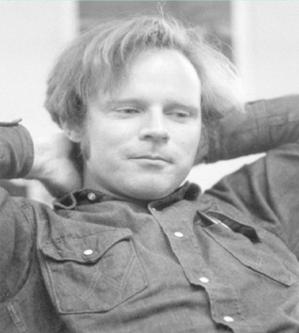 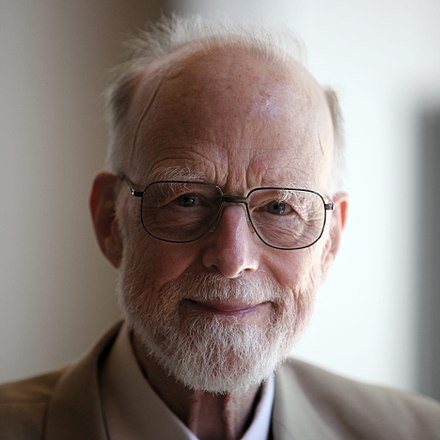 Robert Floyd
Tony Hoare
picture from Wikipedia
CSE 331 Spring 2022
4
Terminology of Floyd Logic
The program state is the values of all the (relevant) variables

An assertion is a true / false claim (proposition) about the state at a given point during execution (e.g., on line 39)

An assertion holds for a program state if the claim is true when the variables have those values


An assertion before the code is a precondition
these represent assumptions about when that code is used
An assertion after the code is a postcondition
these represent what we want the code to accomplish
CSE 331 Spring 2022
5
Hoare Triples
A Hoare triple is two assertions and one piece of code:
{ P } S { Q }
P the precondition
S the code
Q the postcondition 


A Hoare triple { P } S { Q } is called valid if:
in any state where P holds,executing S produces a state where Q holds
i.e., if P is true before S, then Q must be true after it
otherwise, the triple is called invalid
specification
method body
code is correct iff triple is valid
CSE 331 Spring 2022
6
Notation
Floyd logic writes assertions in {..}
since Java code also has {..}, I will use {{…}}
e.g., {{ w >= 1 }} x = 2 * w; {{ x >= 2 }}

Assertions are math / logic not Java
you can use the usual math notation
(e.g., = instead of == for equals)
purpose is communication with other humans (not computers)
we will need and, or, not as well
can also write use ⋀ (and) ⋁ (or) etc.

The Java language also has assertions (assert statements)
throws an exception if the condition does not evaluate true
we will discuss these more later in the course
CSE 331 Spring 2022
7
Example 1
Is the following Hoare triple valid or invalid?
assume all variables are integers and there is no overflow


  {{ x != 0 }} y = x*x; {{ y > 0 }}
CSE 331 Spring 2022
8
Example 1
Is the following Hoare triple valid or invalid?
assume all variables are integers and there is no overflow


  {{ x != 0 }} y = x*x; {{ y > 0 }}

Valid
y could only be zero if x were zero (which it isn’t)
CSE 331 Spring 2022
9
Example 2
Is the following Hoare triple valid or invalid?
assume all variables are integers and there is no overflow


  {{ z != 1 }} y = z*z; {{ y != z }}
CSE 331 Spring 2022
10
Example 2
Is the following Hoare triple valid or invalid?
assume all variables are integers and there is no overflow


  {{ z != 1 }} y = z*z; {{ y != z }}

Invalid
counterexample: z = 0
CSE 331 Spring 2022
11
Checking Validity
So far: decided if a Hoare triple is valid by ... hard thinking

Soon: mechanical process for reasoning about
assignment statements
conditionals
[next lecture] loops
(all code can be understood in terms of those 3 elements)

Can use those to check correctness in a “turn the crank” manner

Next: a way to compare different assertions
useful, e.g., to compare possible preconditions
CSE 331 Spring 2022
12
Weaker vs. Stronger Assertions
If P1 implies P2  (written P1 ⇒ P2), then:
P1 is stronger than P2
P2 is weaker than P1

Whenever P1 holds, P2 also holds
So it is more (or at least as) “difficult” to satisfy P1 
the program states where P1 holds are a subset of the program states where P2 holds
So P1 puts more constraints on program states
So it is a stronger set of requirements on the program state
P1 gives you more information about the state than P2
P1
P2
CSE 331 Spring 2022
13
Examples
x = 17 is stronger than x > 0

x is prime is neither stronger nor weaker than x is odd

x is prime and x > 2 is stronger than x is odd
CSE 331 Spring 2022
14
Floyd Logic Facts
Suppose {P} S {Q} is valid.

If P1 is stronger than P,then {P1} S {Q} is valid.

If Q1 is weaker than Q,then {P} S {Q1} is valid.

Example:
Suppose P is x >= 0 and P1 is x > 0
Suppose Q is y > 0 and Q1 is y >= 0
Since {{ x >= 0 }} y = x+1 {{ y > 0 }} is valid,{{ x > 0 }} y = x+1 {{ y >= 0 }} is also valid
P1
Q
P
Q1
CSE 331 Spring 2022
15
Floyd Logic Facts
Suppose {P} S {Q} is valid.

If P1 is stronger than P,then {P1} S {Q} is valid.

If Q1 is weaker than Q,then {P} S {Q1} is valid.

Key points:
always okay to strengthen a precondition
always okay to weaken a postcondition
P1
Q
P
Q1
CSE 331 Spring 2022
16
Floyd Logic Facts
When is {P} ; {Q} is valid?
with no code in between
P
Q
Valid if any state satisfying P also satisfies Q
I.e., if P is stronger than Q
CSE 331 Spring 2022
17
Forward & Backward Reasoning
Example of Forward Reasoning
Work forward from the precondition

{{ w > 0 }}
 x = 17;
{{ _________________________________ }}
 y = 42;
{{ _________________________________ }}
 z = w + x + y;
{{ _________________________________ }}
CSE 331 Spring 2022
19
Example of Forward Reasoning
Work forward from the precondition

{{ w > 0 }}
 x = 17;
{{ w > 0 and x = 17 }}
 y = 42;
{{ _________________________________ }}
 z = w + x + y;
{{ _________________________________ }}
CSE 331 Spring 2022
20
Example of Forward Reasoning
Work forward from the precondition

{{ w > 0 }}
 x = 17;
{{ w > 0 and x = 17 }}
 y = 42;
{{ w > 0 and x = 17 and y = 42 }}
 z = w + x + y;
{{ _________________________________ }}
CSE 331 Spring 2022
21
Example of Forward Reasoning
Work forward from the precondition

{{ w > 0 }}
 x = 17;
{{ w > 0 and x = 17 }}
 y = 42;
{{ w > 0 and x = 17 and y = 42 }}
 z = w + x + y;
{{ w > 0 and x = 17 and y = 42 and z = w + x + y }}
CSE 331 Spring 2022
22
Example of Forward Reasoning
Work forward from the precondition

{{ w > 0 }}
 x = 17;
{{ w > 0 and x = 17 }}
 y = 42;
{{ w > 0 and x = 17 and y = 42 }}
 z = w + x + y;
{{ w > 0 and x = 17 and y = 42 and z = w + 59 }}
CSE 331 Spring 2022
23
Forward Reasoning
Start with the given precondition
Fill in the strongest postcondition

For an assignment, x = y...
add the fact “x = y” to what is known
important subtleties here... (more on those later)

Later: if statements and loops...
CSE 331 Spring 2022
24
Example of Backward Reasoning
Work backward from the desired postcondition

{{ _________________________________ }}
 x = 17;
{{ _________________________________ }}
 y = 42;
{{ _________________________________ }}
 z = w + x + y;
{{ z < 0 }}
CSE 331 Spring 2022
25
Example of Backward Reasoning
Work backward from the desired postcondition

{{ _________________________________ }}
 x = 17;
{{ _________________________________ }}
 y = 42;
{{ w + x + y < 0 }}
 z = w + x + y;
{{ z < 0 }}
CSE 331 Spring 2022
26
Example of Backward Reasoning
Work backward from the desired postcondition

{{ _________________________________ }}
 x = 17;
{{ w + x + 42 < 0 }}
 y = 42;
{{ w + x + y < 0 }}
 z = w + x + y;
{{ z < 0 }}
CSE 331 Spring 2022
27
Example of Backward Reasoning
Work backward from the desired postcondition

{{ w + 17 + 42 < 0 }}
 x = 17;
{{ w + x + 42 < 0 }}
 y = 42;
{{ w + x + y < 0 }}
 z = w + x + y;
{{ z < 0 }}
CSE 331 Spring 2022
28
Backward Reasoning
Start with the required postcondition
Fill in the weakest precondition

For an assignment, x = y:
just replace “x” with “y” in the postcondition
if the condition using “y” holds beforehand, then the condition with “x” will afterward since x = y then

Later: if statements and loops...
CSE 331 Spring 2022
29
Correctness by Forward Reasoning
Use forward reasoning to determine if this code is correct:

{{ w > 0 }}
 x = 17;
 y = 42;
 z = w + x + y;
{{ z > 50 }}
CSE 331 Spring 2022
30
Example of Forward Reasoning
{{ w > 0 }}
 x = 17;
{{ w > 0 and x=17 }}
 y = 42;
{{ w > 0 and x=17 and y=42 }}
 z = w + x + y;
{{ w > 0 and x=17 and y=42 and z = w + 59 }}

{{ z > 50 }}
Do the facts that are always true
imply the facts we need?
I.e., is the bottom statement
weaker than the top one?
(Recall that weakening the postcondition is always okay.)
CSE 331 Spring 2022
31
Correctness by Backward Reasoning
Use backward reasoning to determine if this code is correct:

{{ w < -60 }}
 x = 17;
 y = 42;
 z = w + x + y;
{{ z < 0 }}
CSE 331 Spring 2022
32
Correctness by Backward Reasoning
Use backward reasoning to determine if this code is correct:

{{ w < -60 }}

{{ w + 17 + 42 < 0 }}
 x = 17;
{{ w + x + 42 < 0 }}
 y = 42;
{{ w + x + y < 0 }}
 z = w + x + y;
{{ z < 0 }}
Do the facts that are always true
imply the facts we need?
⟺ {{ w < -59 }}
I.e., is the top statement
stronger than the bottom one?
(Recall that strengthening the precondition is always okay.)
CSE 331 Spring 2022
33
Combining Forward & Backward
It is okay to use both types of reasoning
Reason forward from precondition
Reason backward from postcondition

Will meet in the middle:

	{{ P }}
	  S1
	  S2
	{{ Q }}
CSE 331 Spring 2022
34
Combining Forward & Backward
It is okay to use both types of reasoning
Reason forward from precondition
Reason backward from postcondition

Will meet in the middle:

	{{ P }}
	  S1
	{{ P1 }}
	{{ Q1 }}
	  S2
	{{ Q }}
Valid provided P1 implies Q1
CSE 331 Spring 2022
35
Combining Forward & Backward
Reasoning in either direction gives valid assertions
Just need to check adjacent assertions:
top assertion must imply bottom one


   {{ P }}		{{ P }} 
    S1		{{ Q1 }}
    S2		 S1
   {{ P1 }} 		 S2
   {{ Q }}		 {{ Q }}
{{ P }}
	  S1
	{{ P1 }}
	{{ Q1 }}
	  S2
	{{ Q }}
CSE 331 Spring 2022
36
Subtleties in Forward Reasoning...
Forward reasoning can fail if applied blindly...

     {{ }}
      w = x + y;
     {{ w = x + y }}
      x = 4;
     {{ w = x + y and x = 4 }}
      y = 3;
     {{ w = x + y and x = 4 and y = 3 }}

This implies that w = 7, but that is not true!
w equals whatever x + y was before they were changed
CSE 331 Spring 2022
37
Fix 1
Use subscripts to refer to old values of the variables
Un-subscripted variables should always mean current value

     {{ }}
      w = x + y;
     {{ w = x + y }}
      x = 4;
     {{ w = x1 + y and x = 4 }}
      y = 3;
     {{ w = x1 + y1 and x = 4 and y = 3 }}
CSE 331 Spring 2022
38
Fix 2 (better)
Express prior values in terms of the current value

     {{ }}
      w = x + y;
     {{ w = x + y }}
      x = x + 4;
     {{ w = x1 + y and x = x1 + 4 }}


Note for updating variables, e.g., x = x + 4:
Backward reasoning just substitutes new value (no change)
Forward reasoning requires you to invert the “+” operation
Now, x1 = x - 4
⇒ {{ w = x - 4 + y }}
So w = x1 + y ⟺ w = x - 4 + y
CSE 331 Spring 2022
39
Forward vs. Backward
Forward reasoning:
Find strongest postcondition
Intuitive: “simulate” the code in your head
BUT you need to change facts to refer to prior values
Inefficient: Introduces many irrelevant facts
usually need to weaken as you go to keep things sane

Backward reasoning
Find weakest precondition
Formally simpler
Efficient
(Initially) unintuitive
CSE 331 Spring 2022
40
If Statements
If Statements
Forward reasoning

    {{ P }}
  if (cond)
    S1
  else
    S2
    {{ ? }}
CSE 331 Spring 2022
42
If Statements
Forward reasoning

    {{ P }}
  if (cond)
         {{ P and cond }}
    S1
  else
         {{ P and not cond }}
    S2
    {{ ? }}
CSE 331 Spring 2022
43
If Statements
Forward reasoning

    {{ P }}
  if (cond)
         {{ P and cond }}
    S1
         {{ P1 }}
  else
         {{ P and not cond }}
    S2
         {{ P2 }}
    {{ ? }}
CSE 331 Spring 2022
44
If Statements
Forward reasoning

    {{ P }}
  if (cond)
         {{ P and cond }}
    S1
         {{ P1 }}
  else
         {{ P and not cond }}
    S2
         {{ P2 }}
    {{ P1 or P2 }}
CSE 331 Spring 2022
45
If Statements
Backward reasoning

    {{ ? }}
  if (cond)
    S1
  else
    S2
    {{ Q }}
CSE 331 Spring 2022
46
If Statements
Backward reasoning

    {{ ? }}
  if (cond)
    S1
         {{ Q }}
  else
    S2
         {{ Q }}
    {{ Q }}
CSE 331 Spring 2022
47
If Statements
Backward reasoning

    {{ ? }}
  if (cond)
         {{ Q1 }}
    S1
         {{ Q }}
  else
         {{ Q2 }}
    S2
         {{ Q }}
    {{ Q }}
CSE 331 Spring 2022
48
If Statements
Backward reasoning
    {{ cond and Q1 or
        not cond and Q2 }}
  if (cond)
         {{ Q1 }}
    S1
         {{ Q }}
  else
         {{ Q2 }}
    S2
         {{ Q }}
    {{ Q }}
CSE 331 Spring 2022
49
If-Statement Example
Forward reasoning

    {{ }}
  if (x >= 0)
    y = x;
  else
    y = -x;
    {{ ? }}
CSE 331 Spring 2022
50
If-Statement Example
Forward reasoning

    {{ }}
  if (x >= 0)
         {{ x >= 0 }}
    y = x;
  else
         {{ x < 0 }}
    y = -x;
    {{ ? }}
CSE 331 Spring 2022
51
If-Statement Example
Forward reasoning

    {{ }}
  if (x >= 0)
         {{ x >= 0 }}
    y = x;
         {{ x >= 0 and y = x }}
  else
         {{ x < 0 }}
    y = -x;
         {{ x < 0 and y = -x }}
    {{ ? }}
CSE 331 Spring 2022
52
If-Statement Example
Forward reasoning

    {{ }}
  if (x >= 0)
         {{ x >= 0 }}
    y = x;
         {{ x >= 0 and y = x }}
  else
         {{ x < 0 }}
    y = -x;
         {{ x < 0 and y = -x }}
    {{ (x >= 0 and y = x) or
        (x < 0 and y = -x) }}
CSE 331 Spring 2022
53
If-Statement Example
Forward reasoning

    {{ }}
  if (x >= 0)
         {{ x >= 0 }}
    y = x;
         {{ x >= 0 and y = x }}
  else
         {{ x < 0 }}
    y = -x;
         {{ x < 0 and y = -x }}
    {{ y = |x| }}
CSE 331 Spring 2022
54
If-Statement Example
Forward reasoning

    {{ }}
  if (x >= 0)
         {{ x >= 0 }}
    y = x;
         {{ x >= 0 and y = x }}
  else
         {{ x < 0 }}
    y = -x;
         {{ x < 0 and y = -x }}
    {{ y = |x| }}
Warning: many write {{ y >= 0 }} here

That is true but it is strictly weaker.
(It includes cases where y != x)
CSE 331 Spring 2022
55
If-Statement Example
Forward reasoning

    {{ }}
  if (x >= 0)
         {{ x >= 0 }}
    y = x;
         {{ x >= 0 and y = x }}
  else
         {{ x < 0 }}
    y = -x;
         {{ x < 0 and y = -x }}
    {{ y = |x| }}
Backward reasoning

    {{ ? }}
  if (x >= 0)
    y = x;
  else
    y = -x;
    {{ y = |x| }}
CSE 331 Spring 2022
56
If-Statement Example
Forward reasoning

    {{ }}
  if (x >= 0)
         {{ x >= 0 }}
    y = x;
         {{ x >= 0 and y = x }}
  else
         {{ x < 0 }}
    y = -x;
         {{ x < 0 and y = -x }}
    {{ y = |x| }}
Backward reasoning

    {{ ? }}
  if (x >= 0)
    y = x;
         {{ y = |x| }}
  else
    y = -x;
         {{ y = |x| }}
    {{ y = |x| }}
CSE 331 Spring 2022
57
If-Statement Example
Forward reasoning

    {{ }}
  if (x >= 0)
         {{ x >= 0 }}
    y = x;
         {{ x >= 0 and y = x }}
  else
         {{ x < 0 }}
    y = -x;
         {{ x < 0 and y = -x }}
    {{ y = |x| }}
Backward reasoning

    {{ ? }}
  if (x >= 0)
         {{ x = |x| }}
    y = x;
         {{ y = |x| }}
  else
         {{ -x = |x| }}
    y = -x;
         {{ y = |x| }}
    {{ y = |x| }}
CSE 331 Spring 2022
58
If-Statement Example
Forward reasoning

    {{ }}
  if (x >= 0)
         {{ x >= 0 }}
    y = x;
         {{ x >= 0 and y = x }}
  else
         {{ x < 0 }}
    y = -x;
         {{ x < 0 and y = -x }}
    {{ y = |x| }}
Backward reasoning

    {{ ? }}
  if (x >= 0)
         {{ x >= 0 }}
    y = x;
         {{ y = |x| }}
  else
         {{ x <= 0 }}
    y = -x;
         {{ y = |x| }}
    {{ y = |x| }}
CSE 331 Spring 2022
59
If-Statement Example
Forward reasoning

    {{ }}
  if (x >= 0)
         {{ x >= 0 }}
    y = x;
         {{ x >= 0 and y = x }}
  else
         {{ x < 0 }}
    y = -x;
         {{ x < 0 and y = -x }}
    {{ y = |x| }}
Backward reasoning
    {{ (x >= 0 and x >= 0) or
        (x < 0 and x <= 0) }}
  if (x >= 0)
         {{ x >= 0 }}
    y = x;
         {{ y = |x| }}
  else
         {{ x <= 0 }}
    y = -x;
         {{ y = |x| }}
    {{ y = |x| }}
CSE 331 Spring 2022
60
If-Statement Example
Forward reasoning

    {{ }}
  if (x >= 0)
         {{ x >= 0 }}
    y = x;
         {{ x >= 0 and y = x }}
  else
         {{ x < 0 }}
    y = -x;
         {{ x < 0 and y = -x }}
    {{ y = |x| }}
Backward reasoning

    {{ x >= 0 or x < 0 }}
  if (x >= 0)
         {{ x >= 0 }}
    y = x;
         {{ y = |x| }}
  else
         {{ x <= 0 }}
    y = -x;
         {{ y = |x| }}
    {{ y = |x| }}
CSE 331 Spring 2022
61
If-Statement Example
Forward reasoning

    {{ }}
  if (x >= 0)
         {{ x >= 0 }}
    y = x;
         {{ x >= 0 and y = x }}
  else
         {{ x < 0 }}
    y = -x;
         {{ x < 0 and y = -x }}
    {{ y = |x| }}
Backward reasoning

    {{ }}
  if (x >= 0)
         {{ x >= 0 }}
    y = x;
         {{ y = |x| }}
  else
         {{ x <= 0 }}
    y = -x;
         {{ y = |x| }}
    {{ y = |x| }}
CSE 331 Spring 2022
62
Next time: Loops...